Мониторинг безопасности лекарственных препаратов, изделий медицинского назначения и медицинской техники
Уважаемый потребитель!

Абсолютно безопасных лекарственных препаратов не существует, любой лекарственный препарат может вызвать побочное действие.  
Необходимо понимать, что риск развития побочных реакций не всегда может быть связан со свойствами лекарственного препарата и зависит от ряда факторов – правильного применения лекарственного препарата в соответствии с инструкцией по медицинскому применению, взаимодействия с другими лекарствами, пищей, напитками, индивидуальных особенностей организма и др. 
Большую часть побочных действий лекарств можно предотвратить, зная особенности лекарственных препаратов и факторы риска развития побочных действий. 
Надеемся на Ваше  активное участие в выявлении побочных действий лекарств. 

Ваше сообщение о побочном действии лекарств имеет важное значение в обеспечении безопасности лекарств и облегчении страданий и спасении тысячи жизней не только в Казахстане, но и в мире !
Что нужно сообщать?
- о любых побочных действиях лекарственного препарата, которые наблюдались у Вас или у Ваших детей, родственников при применении лекарственного препарата;
- об отсутствии или низкой эффективности лекарственного препарата;
о передозировке;
о случаях злоупотребления лекарственным препаратом;
о влиянии лекарственного препарата на развитие плода и (или) ребенка.
КОМУ НУЖНО СООБЩАТЬ?

При наблюдении побочных действий лекарственного препарата или других указанных проблем с применением лекарственного препарата или изделия медицинского назначения или медицинской техники СООБЩИТЕ ОБ ЭТОМ  ВРАЧУ ИЛИ ФАРМАЦЕВТУ!

Врач или фармацевт заполнят специальную форму на веб-сайте www.dari.kz для информирования РГП «Национальный центр экспертизы лекарственных средств, изделий медицинского назначения и медицинской техники»  Министерства здравоохранения Республики Казахстан. 
Основание: ст. 85 Кодекса «О здоровье народа и системе здравоохранения»
Какую информацию сообщить?
Очень важно при сообщении о развитии побочной реакции или других проблем, связанных с применением лекарственного препарата, врачу или фармацевту предоставить следующую минимальную информацию: 
1. Информацию о пациенте (потребителе): инициалы, возраст, пол (ВНИМАНИЕ: персональные данные в сообщении не указываются!);
2. Описание побочного действия или других наблюдавшихся проблем, связанных с применением лекарства;
3. Информацию о «подозреваемом» лекарственном препарате: торговое название или наименование действующего вещества препарата, название производителя (желательно), серия, срок годности (желательно);
5. Диагноз (заболевание), для лечения или профилактики которого принимался лекарственный препарат.
Дополнительную информацию 
можете получить по следующим телефонам.
Телефон:  
Электронная почта: 
Территориальный филиал РГП «Национальный центр экспертизы лекарственных средств, изделий медицинского назначения и медицинской техники» Министерства здравоохранения Республики Казахстан
г. Алматы, проспект Абылай хана, 63
Телефон: +7 727 2734500 
Электронная почта: pdlc@dari.kz 
РГП «Национальный центр экспертизы лекарственных средств, изделий медицинского назначения и медицинской техники» Министерства здравоохранения Республики Казахстан»
Формы карт-сообщений о ПД ЛС
Формы карт-сообщений о ПД (инцидентах) ИМН и МТ
Какую информацию сообщать? 
1. Данные о изделии медицинского назначении (ИМН) или Медицинской техники (МТ)
наименование 
модель
номер серии/каталожный номер
другая важная информация для идентификации дефектного ИМН или МТ
производитель 
2. Описание проблемы
описание   проблемы, связанной с применением ИМН или МТ 
3. Информацию о пациенте (потребителе): инициалы, возраст, пол (ВНИМАНИЕ: персональные данные в сообщении не указываются!);
Что нужно сообщать о безопасности изделий медицинского назначения и медицинской техники (ИМН и МТ)?
о любой неисправности;
о любых ухудшениях характеристик  и/или  производительности ИМН и МТ; 
о любой неточности информации в инструкции по медицинскому применению ИМН /руководстве по эксплуатации МТ;
о развитии побочного действия (инцидента);
об отсутствии эффективности.
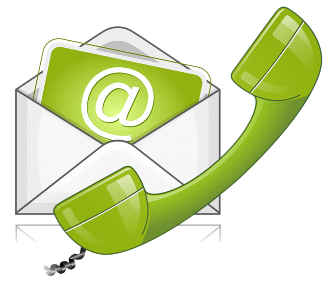